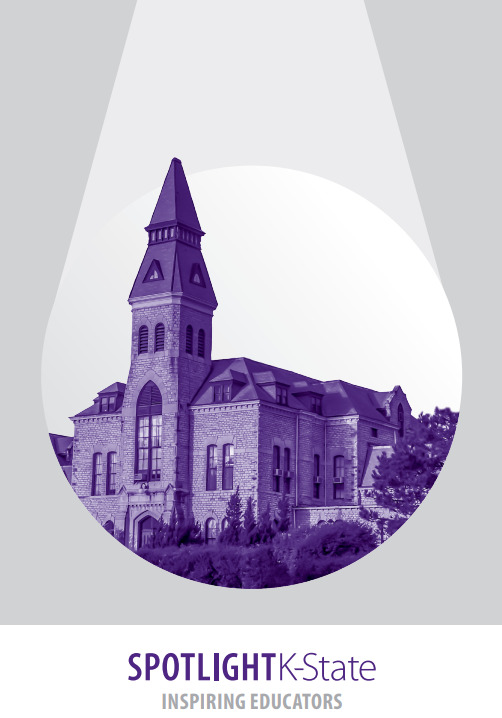 Don Saucier
Introduced by Tucker Jones
Reflecting on and Sharing Our Failures
We should share our failures
We can normalize and learn from our and others’ failure
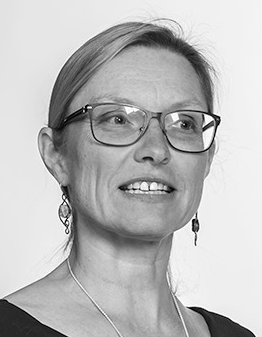 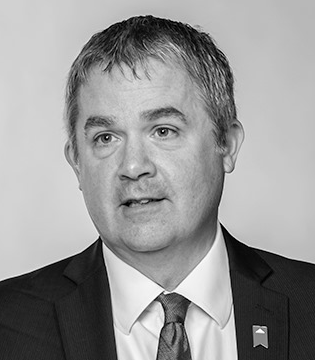 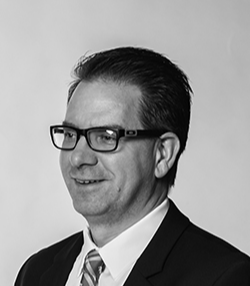 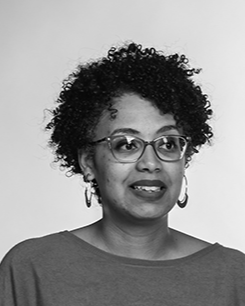 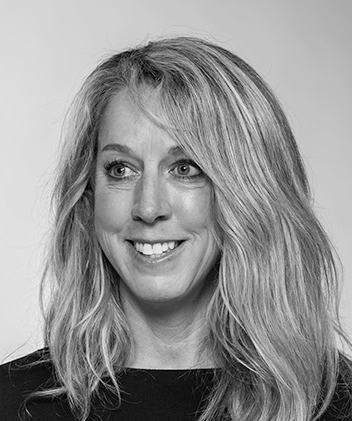 What I Learned
We All Fail
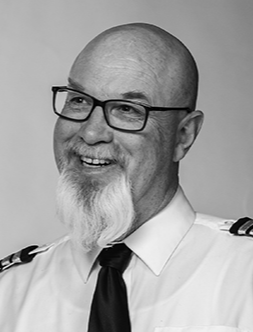 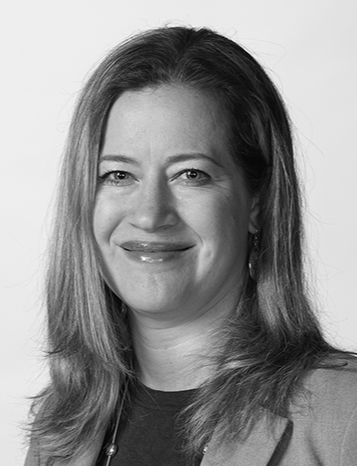 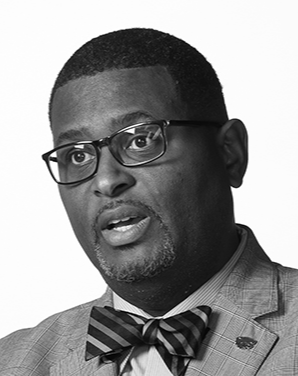 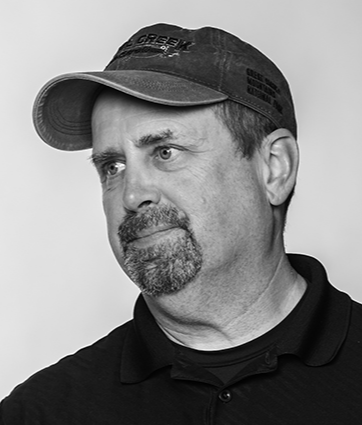 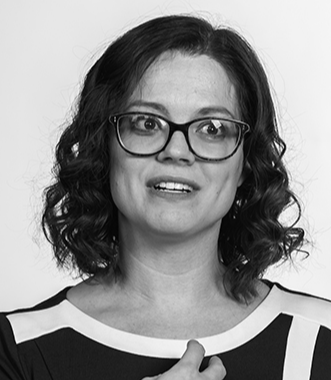 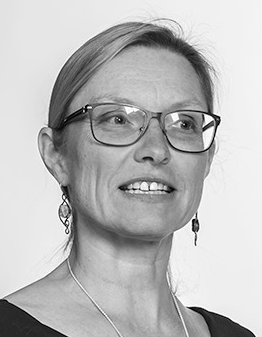 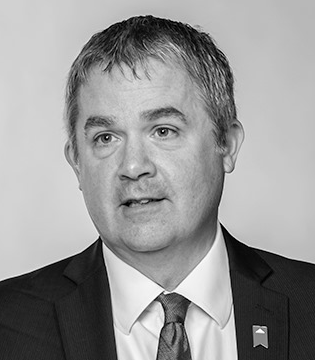 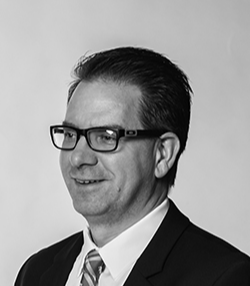 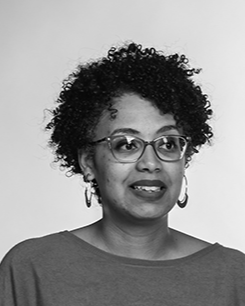 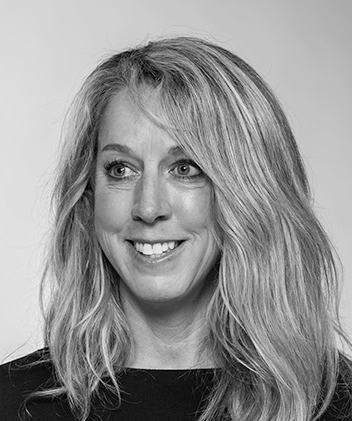 What I Learned
Failures Have Consequences
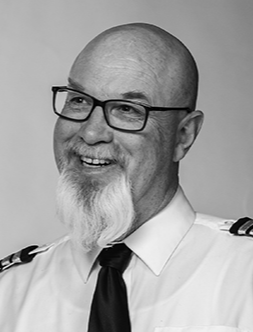 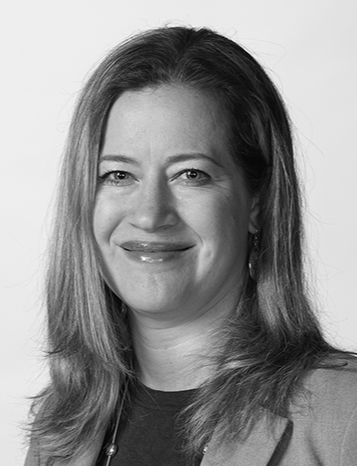 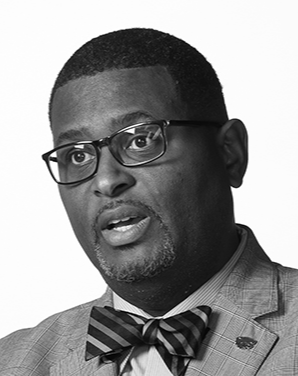 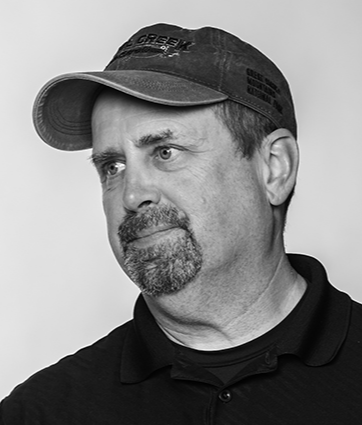 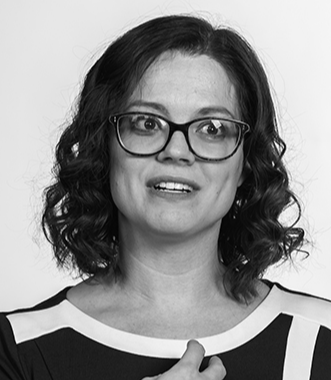 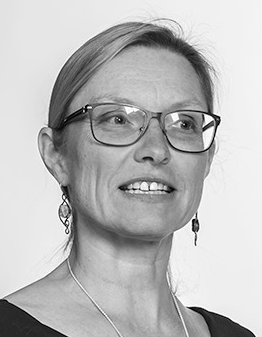 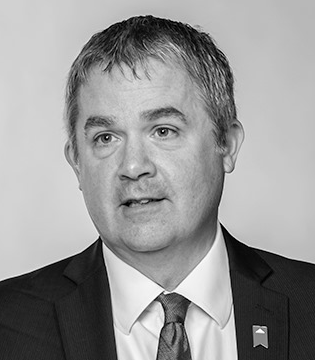 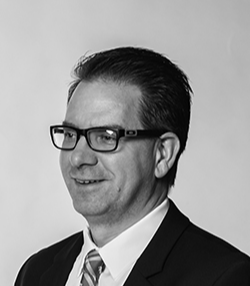 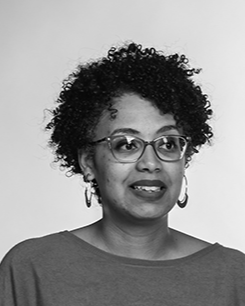 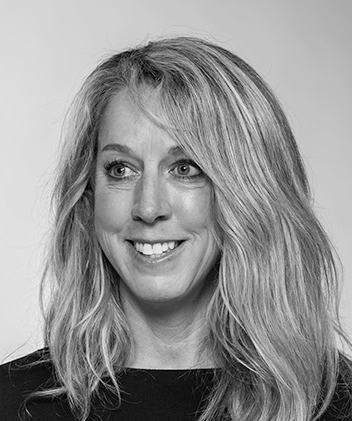 What I Learned
Excellent Teachers Learn from Failure
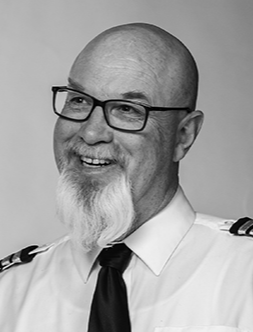 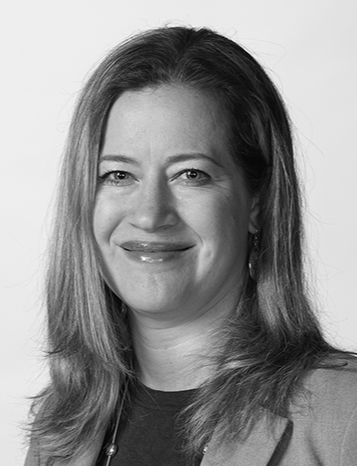 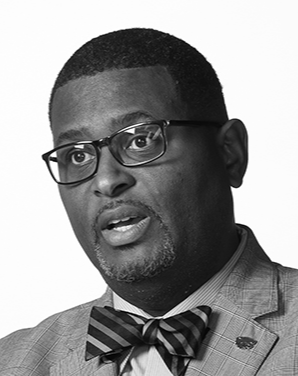 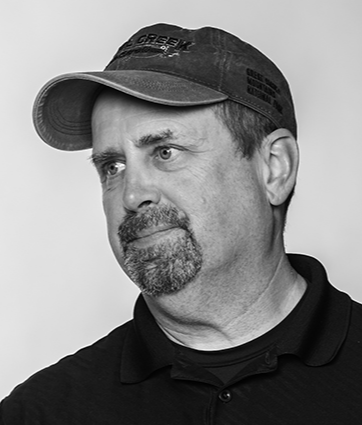 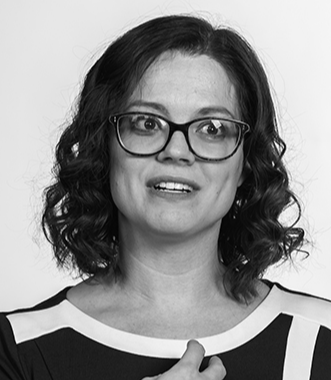 I Fail A Lot
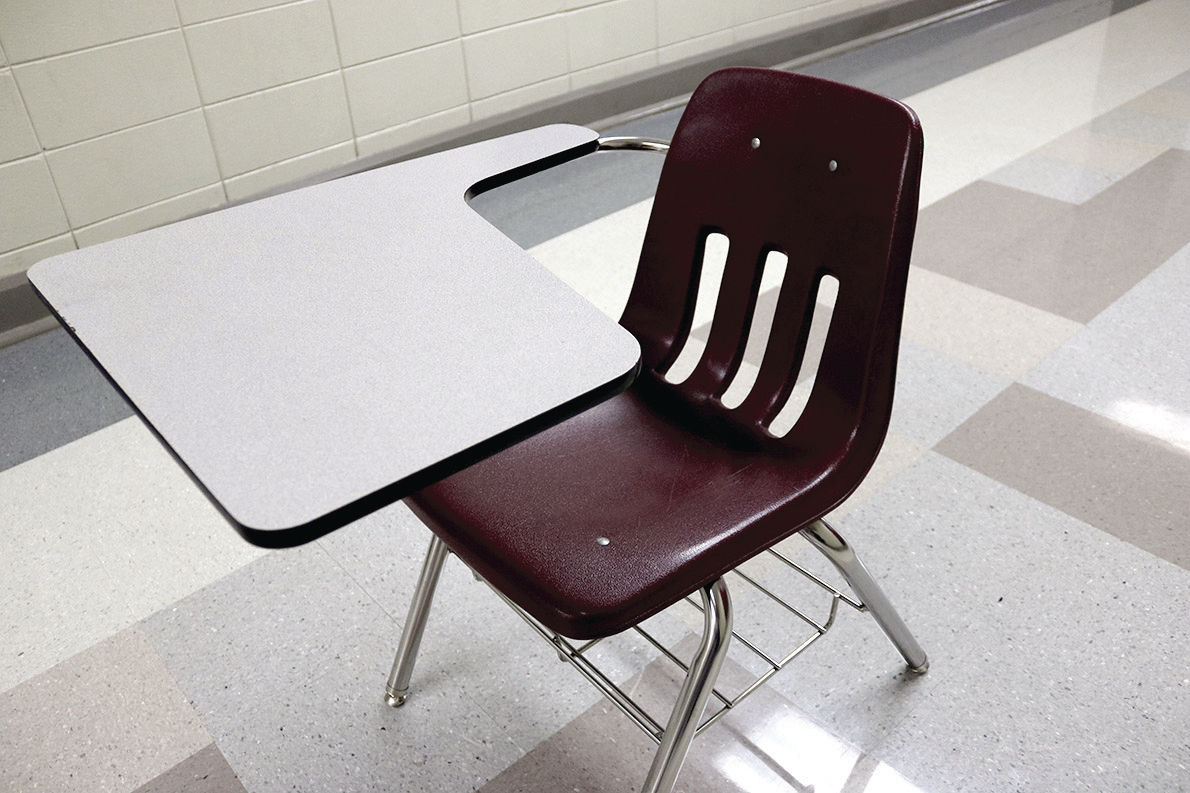 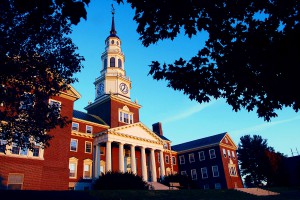 Miller Library, Colby College
Publication Ordeals
Failed Job Searches
Failure → Social Psychology
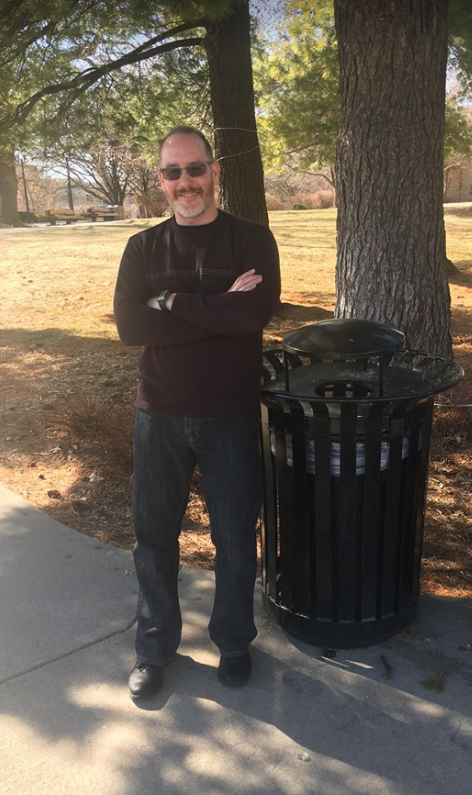 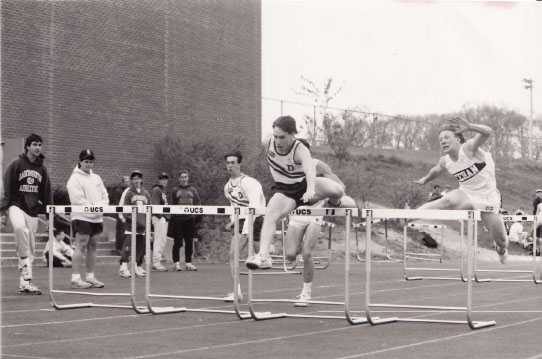 Teaching is the best thing we do
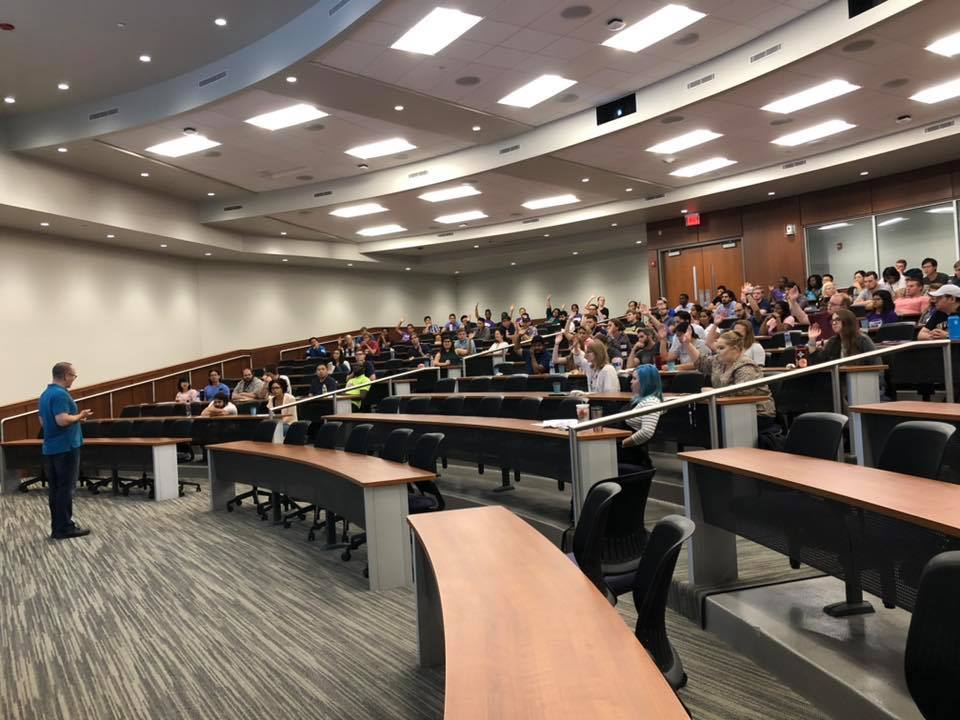 Let’s keep talking about failure.
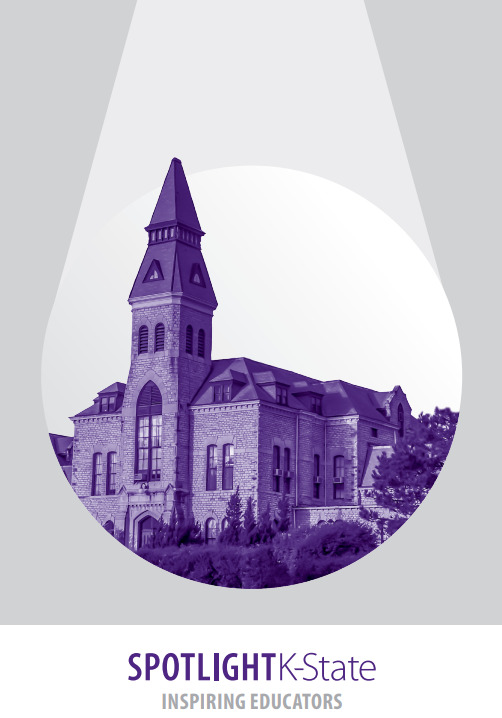 Thank you for attending SPOTLIGHT K-State!
#ITeachAtKState